积的乘方与幂的乘方
WWW.PPT818.COM
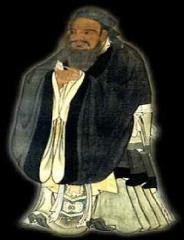 一、复习：温故而知新，不亦乐乎。
相加
不变
同底数的幂的乘法，底数____，指数______。
幂的乘方，底数_______，指数________。
不变
相乘
1.填空：     =_____；            =______。
2.选择：结果为    的式子是____。
   A.           B.          C.        D.
D
合并同类项法则
2am
3.am+am=_____，依据________________。
4.a3·a5=____，依据___________________。
5.若am=8，an=30，则am+n=____。
a8
同底数幂乘法的法则
240
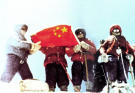 二、新课：登高望远，携手同行。
议一议：
（1）       等于多少？与同伴交流你的做法；

（2）        ，         分别等于多少？

（3）从上面的计算中，你发现了什么规律？再换一个例子试试。
=
=
（n是正整数）
积的乘方等于______________________
做一做：
你能说明理由吗？
每一个因数乘方的积
n个ab
n个a
n个b
(ab)n =
an·bn
的证明
在下面的推导中，说明每一步(变形)的依据：
(ab)n = ab·ab·……·ab           (                  )
幂的意义
乘法交换律、结合律
=(a·a·……·a) (b·b·……·b)    (                      )
幂的意义
=an·bn                                      (                  )
(a+b)n，可以用积的乘方法则计算吗?  
即“(a+b)n= an·bn  ”成立吗？
又“(a+b)n= an+an ”成立吗？
?
怎样证明 ?
(abc)n=[(ab)·c]n
方法提示 
有两种思路______ 一种思路是利用乘法结合律，把三个因式积的乘方转化成两个因式积的乘方、再用积的乘方法则；
       另一种思路是仍用推导两个因式的积的乘方的方法：乘方的意义、乘法的交换律与结合律。
公 式 的 拓 展
三个或三个以上的积的乘方，是否也具有上面的性质？怎样用公式表示?
(abc)n=an·bn·cn
=(ab)n·cn
试用第一种方法证明:
= an·bn·cn
阅读  体验 ☞
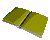 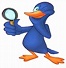 例题解析
【例2】计算：
（1）(3x)2    （2）(-2b)5
解：
（1）(3x)2
=32x2
= 9x2 ；
（2） (-2b)5
= (-2)5b5
= -32b25 ；
练：
（1）(- 3n)3  （2）(-2y)4
阅读  体验 ☞
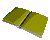 (5)
点评：运算时要分清是什么运算，不要将运算性质“张冠李戴”。
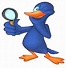 例题解析
【例2】计算：
（3）(-2xy)4       （4）(3a2)n
解：
（3） (-2xy)4
= (-2x)4 y4
=16x4 y4
= (-2)4 x4 y4
（4） (3a2)n
= 3n (a2)n
= 3n a2n
练：
(3) (5xy)3          (4) (-2y)2n
阅读  体验 ☞
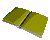 =
×
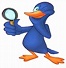 例题解析
【例3】地球可以近似地看做是球体，如果用V， r分别代表球的体积和半径，那么                   。 地球的半径约为6×103 千米，它的体积大约是多少立方千米？
解：
注意
运算顺序！
×(6×103)3
=
63×109
≈
(千米11)
9.05×1011
答：它的体积大约是9.05×1011立方千米。
点评：要根据具体情况灵活利用积的乘方运算性质（正用与逆用）。
拓展训练：
－8a15
1.填空：                                       



2.选择：      可以写成_____
    
A.            B.           C.          D. 

3.填空：如果               ，那么

4.计算：
3x2y7
C
1
4
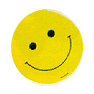 公式的反向使用
(3) (-5)16 × (-2)15  ；
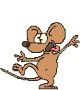 (4) 24 × 44 ×(-0.125)4 ；
(ab)n = an·bn
（m，n都是正整数）
反向使用:
an·bn = (ab)n
试用简便方法计算:
(1) 23×53   ；
= (2×5)3
= 103
(2) 28×58  ；
= (2×5)8
= 108
= (-5)×[(-5)×(-2)]15
= -5×1015 ；
= [2×4×(-0.125)]4
= 14
= 1
智能训练：
1.不用计算器，你能很快求出下列各式的结果吗？
                       ，   
2.若n是正整数，且                     ，求的值。

3.               等于什么？写出推理过程。
想一想
猜想（am）n等于什么？你的猜想正确吗？
一般地有
n个 am
n个 m
am·am…am
=am+m+…+ m
(am)n=
=amn
幂的乘方法则：
幂的乘方，底数不变，指数相乘。
注意：
1．公式中的底数a可以是具体的数，也可以是代数式。
2．注意幂的乘方中指数相乘，而同底数幂的乘法中是指数相加。
例 1  计算：
（1）(106)2；
（2）(am)4(m为正整数)；
（3）-(y3)2；
（4）(-x3)3。
解：（1）(106)2 = 106×2= 1012；
（2）(am)4   = am×4= a4m；
（3）-(y3)2   =-(y3×2)=-y6；
（4）(-x3)3   = -(x3)3= -(x3×3)=-x9。
练一练
1.计算：
(102)3        (b5)5        (an)3        -(x2)m
b25
106
-x2m
a3n
2.计算:
(104)2       (x5)4       -(a2)5        (-23)20
108
x20
-a10
260
3.下面的计算是否正确？如有错误请改正。
（1）(a3)2=a2+3=a5        （2）(-a3)2=-a6
4.填空：
（1）108=（     )2；
（2）b27=(b3)(    )；
（3）(ym)3=(    )m；
（4）(4)p2n+2=(       )2。
104
9
y3
Pn+1
5.下列计算中正确的个数有（   ）个。
①．am·a2=a2m    ②．(a3)2=a5
③．x3·x2=x6      ④．(-a3 )2a4＝a９
（A）1个      （B）2个    
（C）3个      （D）以上答案都不对
Ｄ
例 2 计算：
（1）x2·x4＋(x3)2   （2）(a3)3·(a4)3
解：（1）x2·x4＋(x3)2
           =x2＋4+x3×2
           =x6+x6=2x6
（2）(a3)3·(a4)3
    =a3×3·a4×3
    =a9·a12
    =a9+12
    =a21
练一练
计算  1.   (y2)3y2          
          2.   2(a2)6a3 -（a3)4 a3
3.（-32)3（-33)2   
4.（-x)2(-x)3
解:原式= -36 36
解（1）原式= y6y2
=y8
= -312
（2）原式= 2a12 a3 –a12 a3
解:原式= （-x）5
= -x5
=a12 a3
= a15
思考
1.若a2n=5，求a6n。
2.若am=2 ，a2n=7，求a3m+4n。
3.比较2100与375的大小。
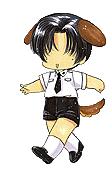 4.已知44×83=2x，求X的值。
谢    谢